Идентификация передаточной функции объекта методом МНК
Исходные данные - кривая разгона
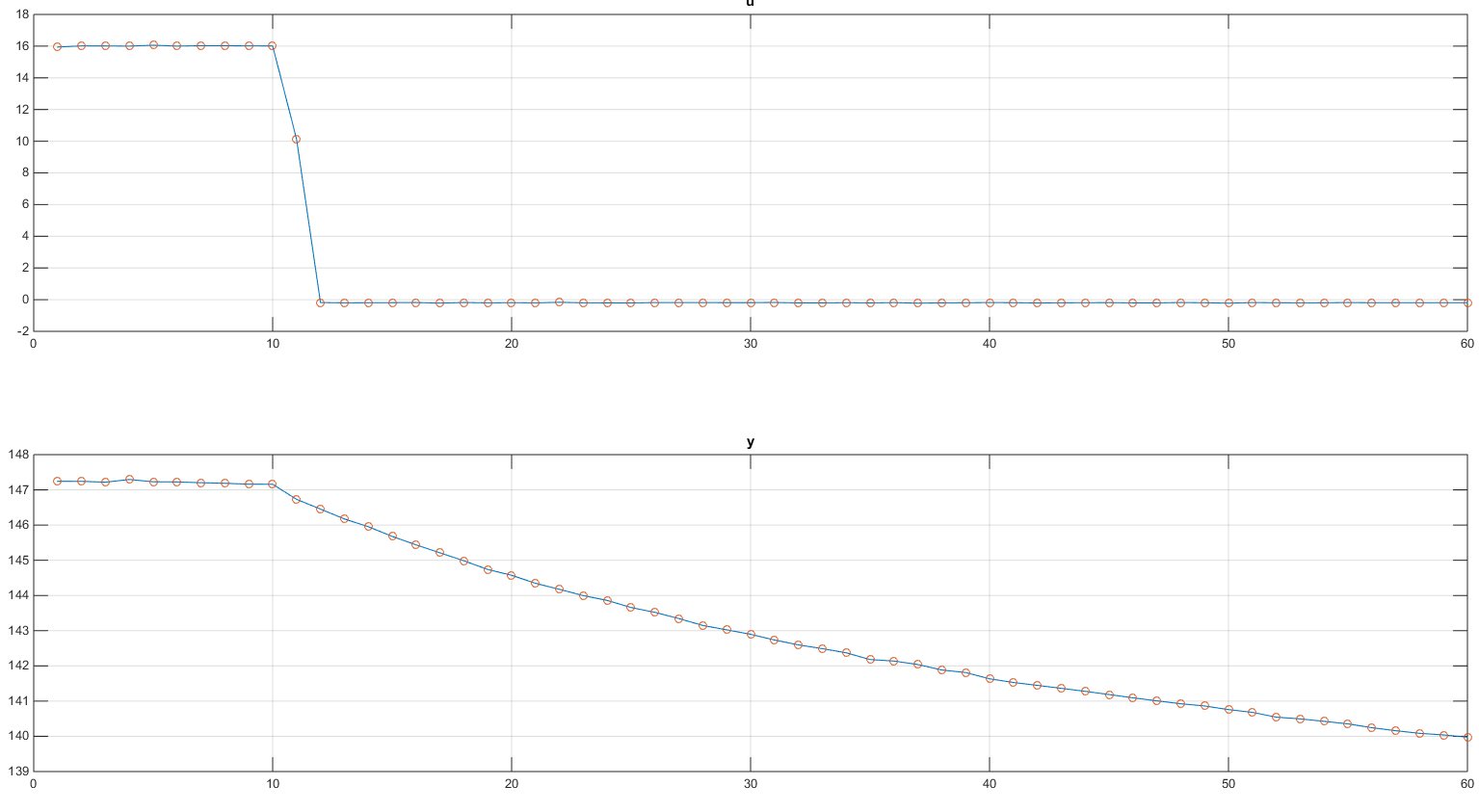 Идентификация п.ф. на примере объекта 2-го порядка
Диф. уравнение процесса второго порядка
Однако, точное равенство не получится, из графиков видно, что имеется шум. Поэтому предлагается модель
Или в векторном виде:
Кривая разгона и производные y
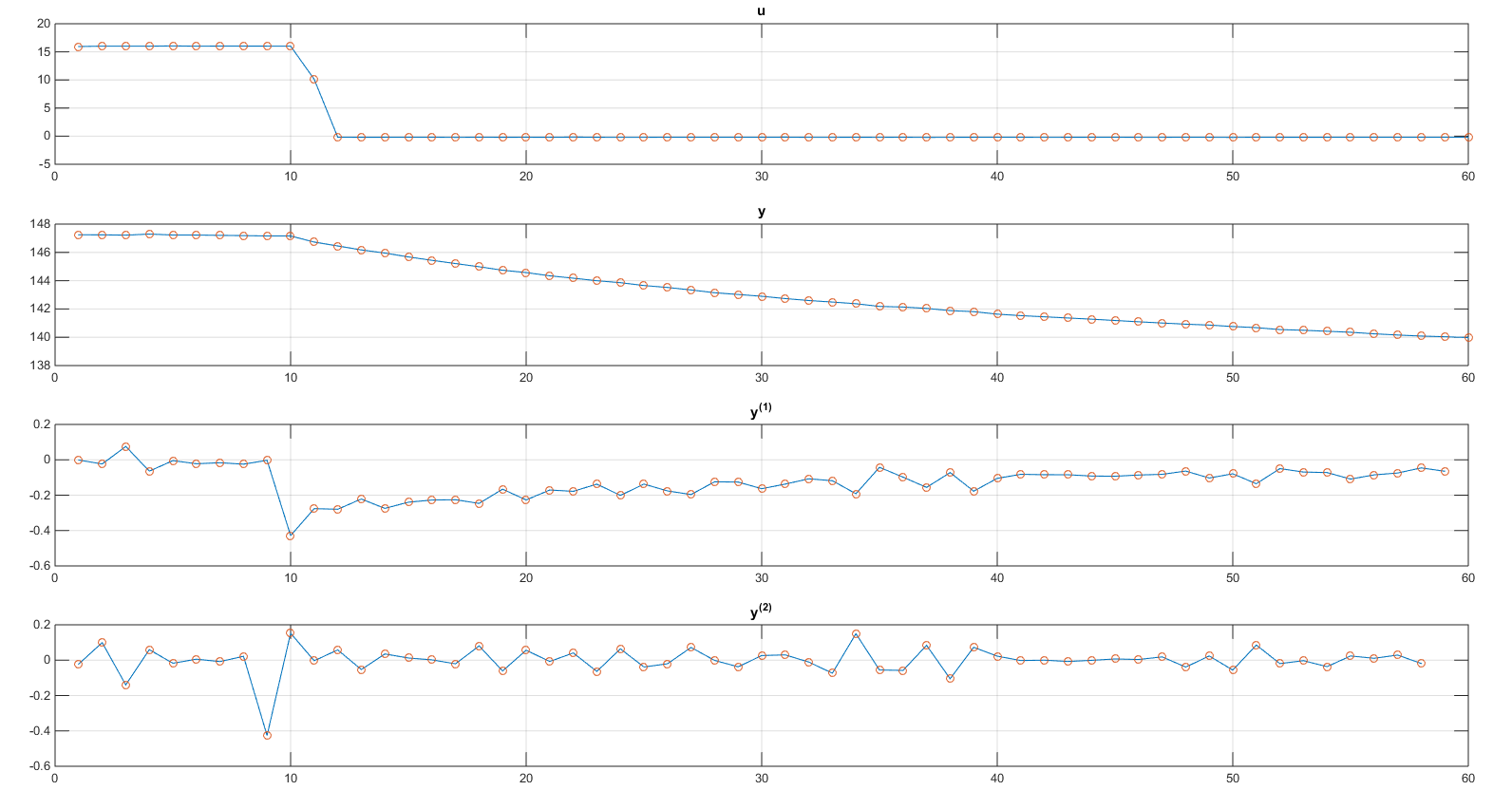 Сведение задачи к МНК-оцениванию
Численный расчет производных
∆t - интервал времени, через который происходили измерения параметров